INTERPOL SUPPORT IN LAW ENFORCEMENT COOPERATION IN CUSTOMER PROTECTION
Africa S. APOLLO 
Anti-Corruption and Financial crimes Sub-Directorate
September 08, 2014
Scope
Overview of Interpol
The web based tools of INTERPOL 
Recent support operations and initiatives organised by INTERPOL in the region 
Summary on illicit trade
OVERVIEW ON INTERPOL
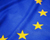 EU 
OFFICE
IPSG LYON
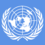 UN 
OFFICE
LO 
BANGKOK
RB
SAN SALVADOR
RB
ABIDJAN
RB 
NAIROBI
RB
YAOUNDE
RB
HARARE
RB
BUENOS AIRES
INTERPOL - A Global Presence
[Speaker Notes: INTERPOL has its General Secretariat in Lyon, France. INTERPOL operates seven regional offices – in Argentina, Cameroon, Côte d’Ivoire, El Salvador, Kenya, Thailand and Zimbabwe – and two representative offices at the United Nations in New York and at the European Union in Brussels. 
An INTERPOL Global Complex for Innovation is under construction in Singapore. This state-of-the-art facility will offer cutting-edge research into emerging crime areas and trends, especially digital and cybercrime, as well as innovative training to tackle these new challenges. It is scheduled to open in 2014. 
Each member country maintains a National Central Bureau (NCB) staffed by highly trained law enforcement officers. About 600 staff members from around 90 different countries work at these facilities, including around 160 police officers seconded to INTERPOL by member countries.]
24/7 Operational Support 
to Policing & Law Enforcement
INTERPOL’S Strategic Priorities
Capacity 
Building
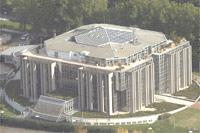 Secure Global 
Communications 
Network
Identification 
of Crimes & Criminals
[Speaker Notes: There are four strategic priorities currently guiding INTERPOL’s action (2011-2013):
Secure global police communications network
Assisting in the Identification of Crimes and Criminals
24/7 Operational Support to Policing and Law Enforcement
Capacity Building
These priorities are an extension of policing activities at the national level]
Anti-Corruption & Financial Crimes Sub-Directorate
Anti-Corruption 
Focus on addressing corruption issues affecting member countries  
International asset recovery for member countries
Financial Crimes
Financial Institution Fraud
Money Laundering
Payment Card Fraud
Counterfeit Currency and Security Documents 
Genuine and counterfeit currencies for 190 member countries
Genuine and counterfeit security and travel documents for 190 member countries
Forensic laboratory for currencies, documents, and payment cards.
INTERPOL’S WEB BASED TOOLS AVAILABLE FOR MEMBER COUNTRIES
I-24/7 Network
Iceland
Finland
Norway
Sweden
Estonia
U. K.
Ireland
Russia
Lithuania
Poland
Latvia
Denmark
Canada
Hungary
Germany
Luxembourg
Czech Republic
Netherlands
Kazakhstan
Belgium
Austria
Belarus
Ukraine
France
Georgia
Liechtenstein
Mongolia
Italy
Azerbaijan
Moldova
Bulgaria
Slovnia
Andorra
Slovakia
Uzbekistan
Fyrom
Japan
Monaco
Kyrgyzstan
Romania
Armenia
Spain
Albania
Turkey
Tajikistan
United States
Croatia
China
Greece
Portugal
Serbia   Montenegro
S. Korea (Rep. of)
Vatican City
Bosnia-Herzegovina
Syria
Lebanon
Cyprus
Malta
Jordan
Iran
Bhutan
Pakistan
Tunisia
Israel
Kuwait
Nepal
Libya
Bahrain
Egypt
Maroc
Irak
Bermudas (SB)
Cap-Vert
Algeria
Mexico
United Arab Emirates
Mynmar
Mauritania
Saudi Arabia
Bangladesh
Hong Kong - China (SB)
Qatar
Oman
Cuba
Gambia
Puerto Rico - USA (SB)
India
Guatemala
Mali
Laos
Belize
Macao - China (SB)
Senegal
Yemen
Sudan
Chad
Dominican Republic
Niger
El Salvador
Thailand
Guinea-Bissau
Vietnam
Philippines
Honduras
Eritrea
Guinea
Nigeria
Barbados
Cambodia
Sierra Leone
Côte d'Ivoire
CAR
Marshall Islands
Ethiopia
Sri Lanka
Nicaragua
Burkina Faso
Costa Rica
Liberia
Cameroon
Somalia
American Samoa - USA (SB)
Singapore
Netherland Ant.
Togo
Benin
Uganda
Panama
Brunei
Kenya
Venezuela
Malaysia
Gabon
Guinea
DRC
Rwanda
Colombia
Guyana
Nauru
Indonesia
Burundi
Suriname
Malawi
East Timor
Tonga
Ecuador
Tanzania
Angola
Papua New Guinea
Zambia
Madagascar
Peru
Fiji
Zimbabwe
Samoa
Brazil
Namibia
Bolivia
Botswana
Mozambique
Australia
Swaziland
Paraguay
Lesotho
South Africa
Chile
Uruguay
Argentina
New Zealand
[Speaker Notes: Slide 4
At the beginning of 2003, we launched the deployment of our new global communication network I-24/7 currently connecting INTERPOL’s 186 member countries.
Never before had our organization been able to connect such a high number of countries and to offer this communication tool for the secure exchange of information and data.]
I-24/7 is a secure communication network offered and managed by INTERPOL used to exchange information between member countries. 

Through this network, notices can be issued and shared among member countries.
Examples of notices that can be published by INTERPOL on request through NCBs:

Red Notice - To seek the provisional arrest of a wanted person with a view to extradition based on an arrest warrant or court decision.

Blue Notice - To collect additional information about a person’s identity, location, or illegal activities in relation to a criminal matter.
Orange Notice - To warn police, public entities and other international organizations of dangerous materials, criminal acts or events that pose a potential threat to public safety.

Green Notice - To provide warnings or criminal intelligence about persons who have committed criminal offences and are likely to repeat these crimes in other countries.
Notices contain two main types of information:

Identity particulars - comprehensive identity details, physical description, photograph, fingerprints and other relevant information such as occupation, languages spoken, identity document numbers, etc.
Judicial information - offence charged; references to the laws, maximum penalty, in the case of the Red Notice, references to the arrest warrant or sentence by a court; and countries from which the requesting country will seek fugitive’s extradition.
There is another INTERPOL parallel network called I-SECOM that is meant for anti-corruption and asset recovery. 

This communication platform is also at the disposal of law enforcement and other organisations that may  be approved (through respective NCBs) to share information about criminal activity and individual criminals.
The Command and Co-ordination Centre (CCC) at the General Secretariat provides 24-hour support to member countries. 

A combination of I-24/7 and the CCC is a great opportunity to transmit your messages across all member countries regardless of time difference, language or  coordination constraints.
Some Web-Based Tools for financial crimes
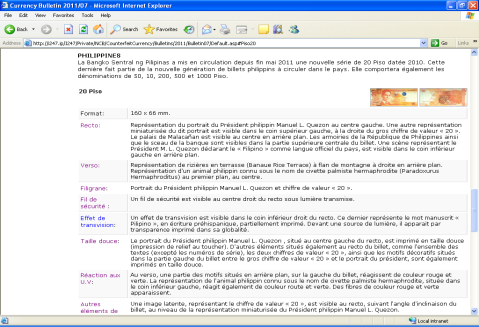 A number of web-based tools have been developed and they are available via the INTERPOL secure communication network, I-24/7.  These include:
Currency Bulletins
Counterfeit Currency Statistics
Counterfeit Alerts
Euro Early Warning Messages
Keesing Banknote Reference Tool (In development)
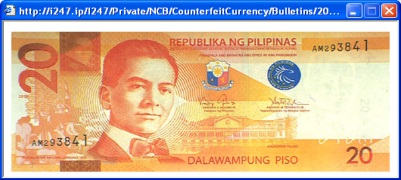 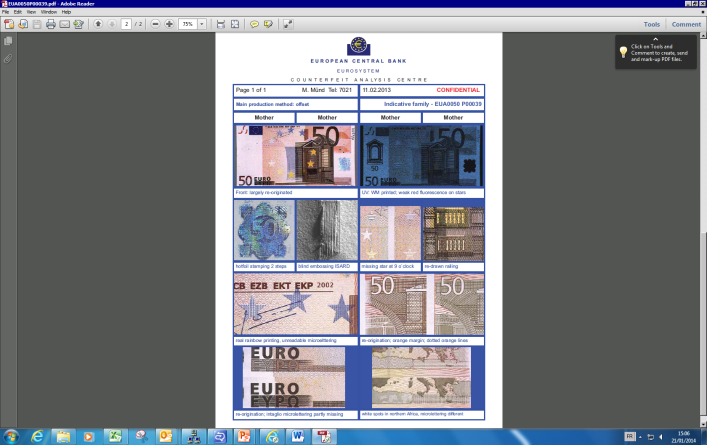 RECENT ACTIVITIES AND INITIATIVES IN THE REGION TO PROTECT CONSUMERS AGAINST ILLICIT TRADE, COUNTERFEIT GOODS & HARMFUL PRODUCTS
SOME RECENT OPERATIONS
OPERATION WIPE-OUT

Between April and June 2014 INTERPOL conducted an Operation code named “OPERATION WIPEOUT” across seven countries – Botswana, Kenya, Namibia, Rwanda, Tanzania, Uganda and Zambia –targeted products posing a particular danger to the public’s health and safety which resulted in 644,000 goods seized and more than 260 individuals arrested or placed under investigation
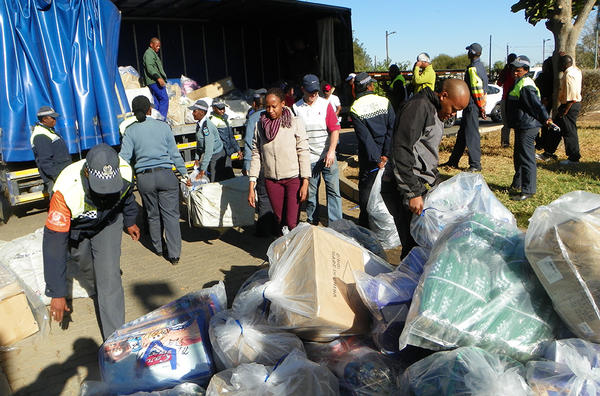 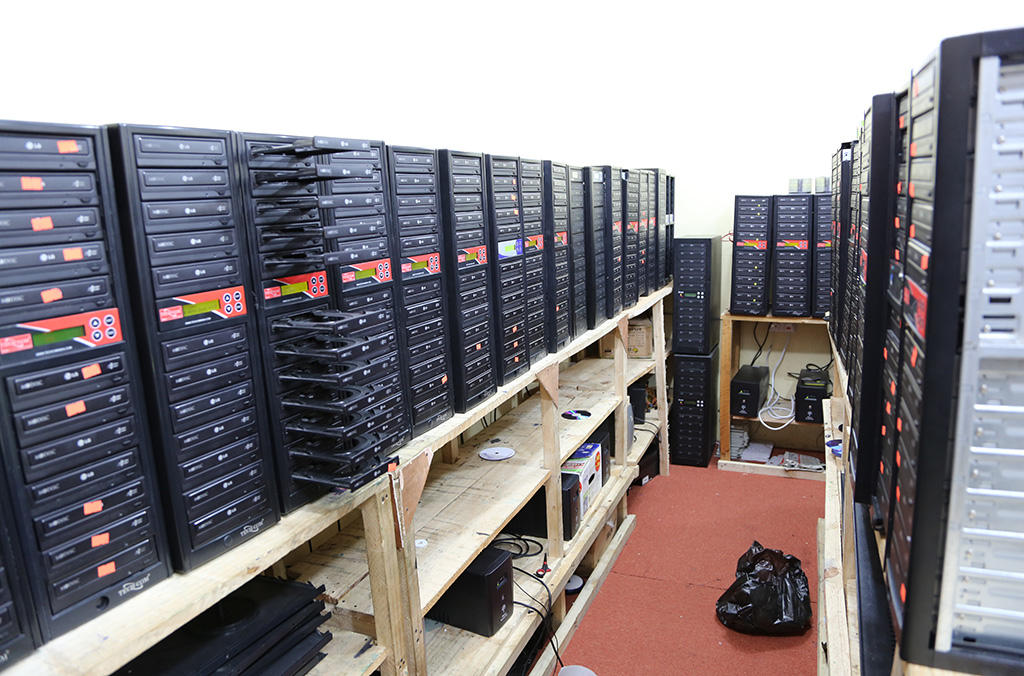 Seized items include:
Counterfeit electrical products,

dismantling of a factory producing fake CDs,

unapproved baby formula ,

cosmetics containing banned ingredients,

illegally refilled branded gas cylinders,

illicit insecticides and expired fertiliser; and many more.
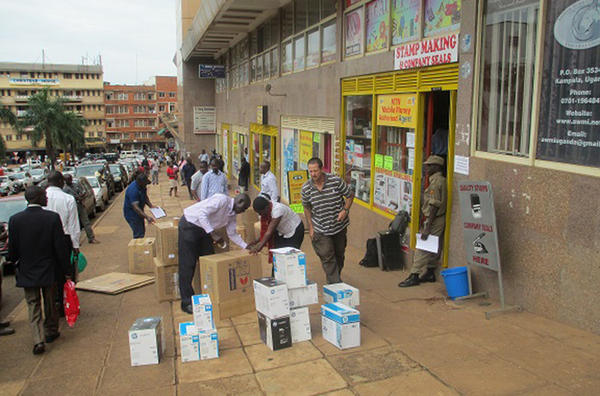 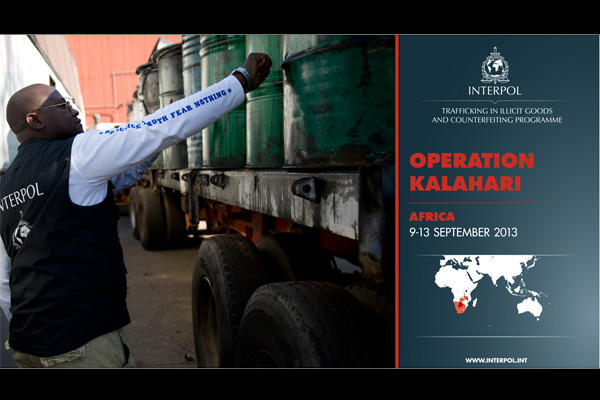 OPERATION KALAHARI

In September 2013 Series of raids coordinated by INTERPOL were conducted across Southern Africa targeting counterfeit and illicitly traded goods led to seizure of thousands of counterfeit products including: toys, chargers, cigarettes, shavers, pirated CDs and DVD players; and closure of a  plant manufacturing fake sportswear.
The operation was conducted by collaboration of Police, Customs and Prosecutors in Botswana, Namibia and South Africa which was key to its success in a short period of time.
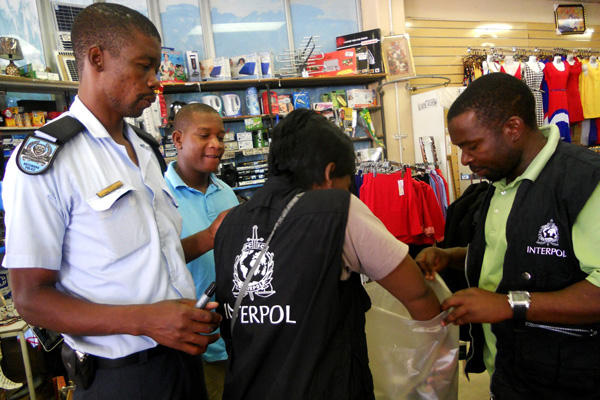 OPERATION ETOSHA 

After INTERPOL’S 3-day training seminar in Windhoek gathering 60 Police/Customs Officers and Prosecutors from Namibia, Angola, Botswana, Mozambique, South Africa and Zambia, 2-day operational deployments were carried out in Windhoek and at four points of the Angolan border (Oshikango, Oshana, Kavango & Katima)
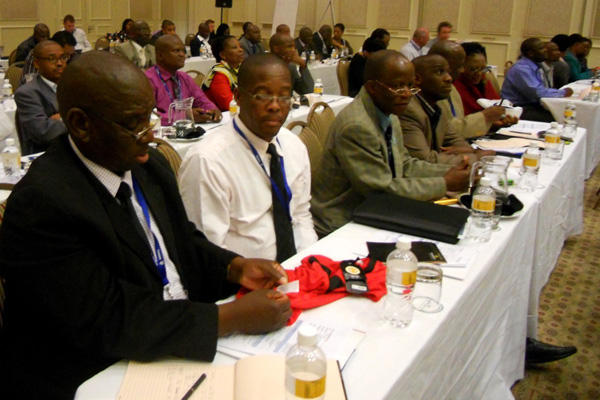 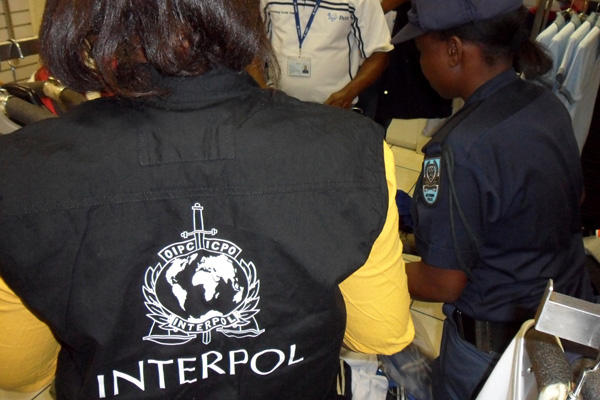 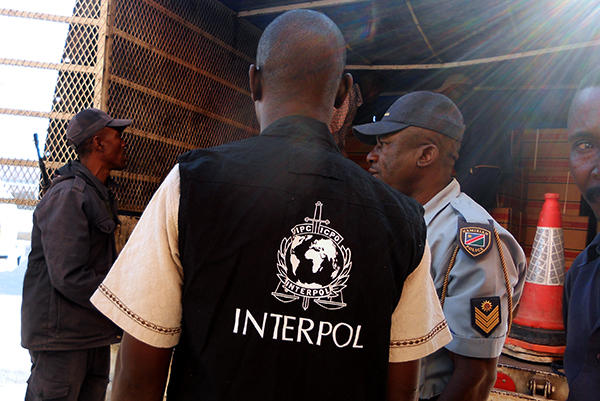 The operations involved 350 law enforcement officers from Police, Customs, Immigration and Health Inspection Department. 

In total 72 raids were conducted leading to the seizure of 210,483 counterfeit items, valued at 4,074,640 US $ (clothing, perfumes, soaps, toys, spirits, sanitary towels, baby nappies, cigarettes, sunglasses, toys, and currency, among others)
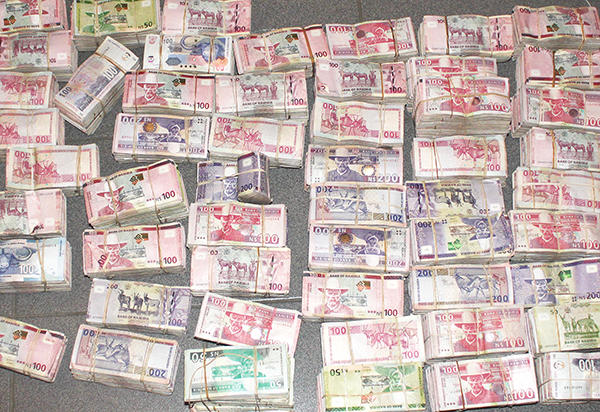 MEDICAL PRODUCT COUNTERFEITING AND PHARMACEUTICAL CRIME
Africa presents a vast market for counterfeit, substandard, and illicit medicines. The adulteration of medicines used in the treatment of serious and life-threatening diseases is of particular concern, while substandard medicines (poor quality, purity, strength) also poses a great danger in Africa 

Counterfeit antimalarial, antibiotic, antiretroviral and anti-parasitic medicine are prime examples of these improper medicines.
The global nature of pharmaceutical crime, with manufacture and trade relying on complex international criminal networks which are difficult to identify requires effective international collaboration of efforts and support from a broad spectrum of stakeholders in the public and private sectors to detect and prevent the criminality.

In response to these threats posed by pharmaceutical crime, INTERPOL’s Medical Product Counterfeiting and Pharmaceutical Crime (MPCPC) Sub-directorate has been initiating Operations in Eastern and Southern Africa in cooperation with law enforcement and partner agencies in the region.
The following operations were:
Operation GIBOIA: conducted in 2013 in Angola, Malawi, Swaziland, Tanzania and Zambia

Operations MAMBA 1,2, & 3: 2008,2009 & 2010 res in Burundi, Rwanda, Kenya, Tanzania and Uganda

The operations led to arrest of hundreds of suspects and the seizure of millions of illicit medicines.
SUMMARY ON ILLICIT TRADE
Supply
Easy access to the market
High profit
Weak enforcement, weak regulatory framework
Non-deterrent penalties
Vulnerable population
WHY ILLICIT TRADE?
Demand
Cheap products
Brand attraction
Low awareness of health and safety issues
Low public concern regarding IP Crime
Consumers
WHO ARE THE VICTIMS?
Governments
Industry
THE  HARMFULNESS OF ILLICIT TRADE
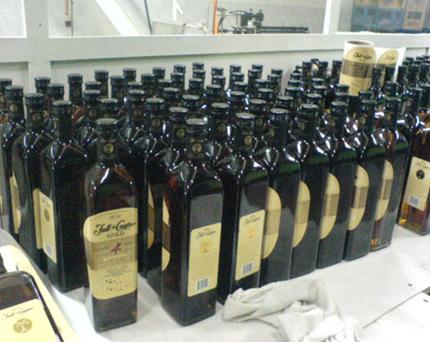 Threat to the health and safety of consumers

Drop in state tax collection

Hamper to innovation

Decrease in company turnovers, loss of markets and jobs

Damage to the environment

Source of funds for transnational organized criminals
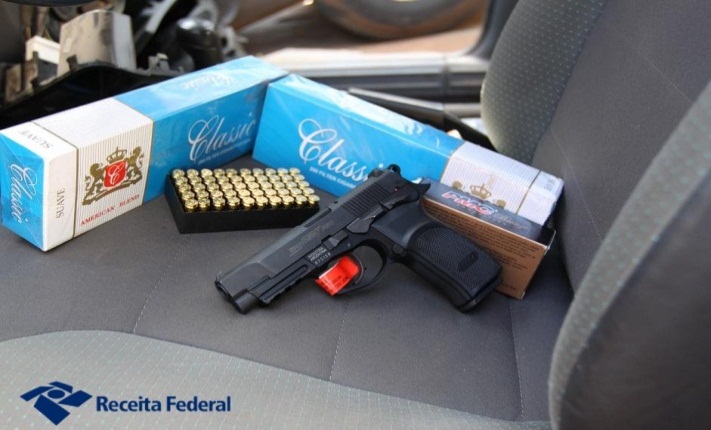 WAY FORWARD
INTERPOL remains committed to work in partnership with member countries and other international organizations to fight any sorts of criminality through:
Capacity building,
Bringing criminal suspects to Justice,
Early detection and prevention of crimes,
Any other law enforcement efforts
INTERPOL shall remain committed to the above by availing necessary tools that ensures secure law enforcement information sharing to track criminals, providing professional assistance, and training.
Thank you very much for your attention
Merci beaucoup pour votre attention
Muchas gracias por su atención
نشكركم جزيل الشكر على انتباهكم